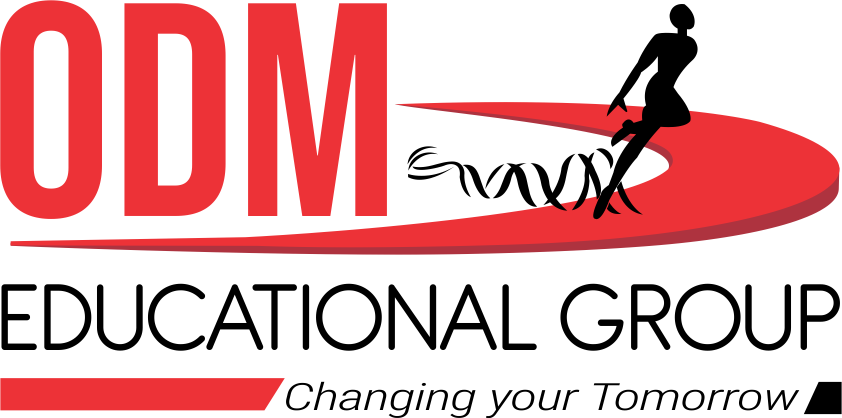 SIMPLE LINEAR EQUATIONS
SUBJECT : MATHEMATICS
CHAPTER NUMBER: 22
CHAPTER NAME:SIMPLE  LINEAR EQUATIONS
SUB TOPIC:More Problems on Solving Linear Equation.
PERIOD NO:4Same as ppt3 somommit
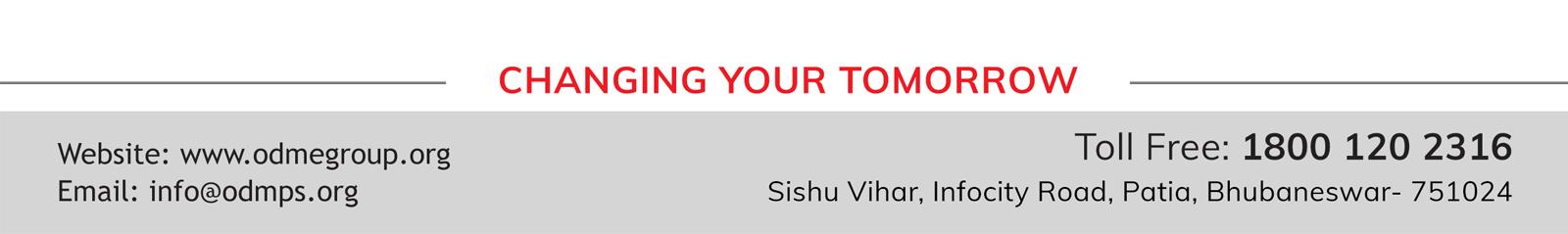 Learning outcomes
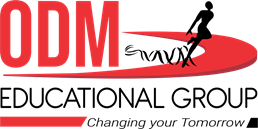 SIMPLE LINEAR EQUATIONS
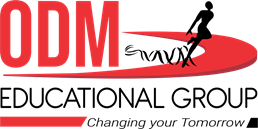 SIMPLE LINEAR EQUATIONS
will be explained using a video.
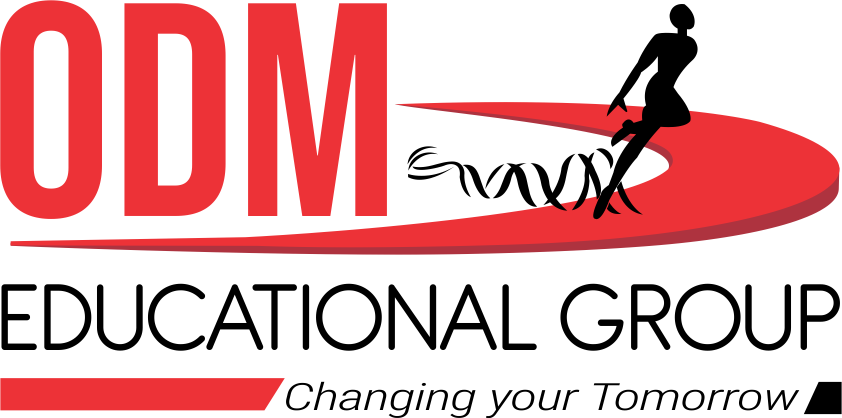 SIMPLE LINEAR EQUATIONS
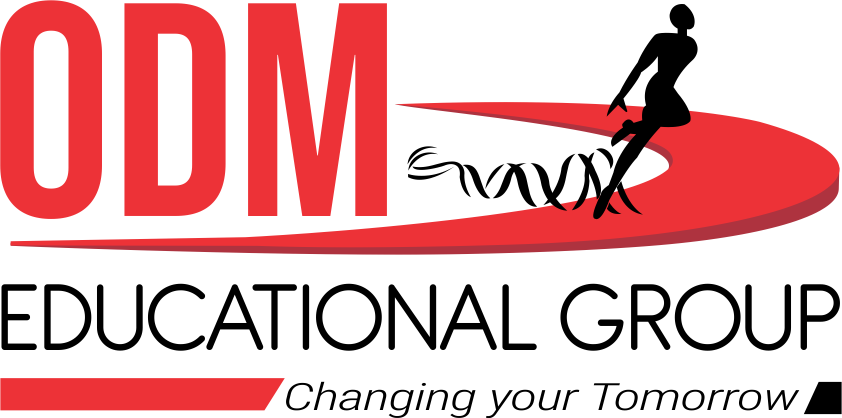 Evaluation Question
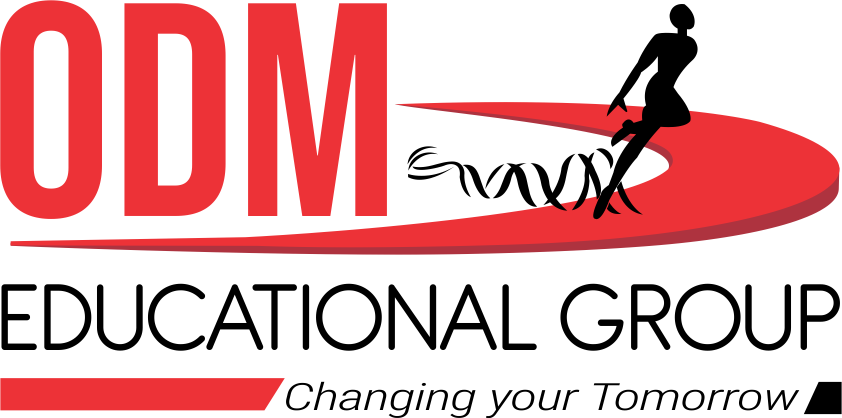 Evaluation Question
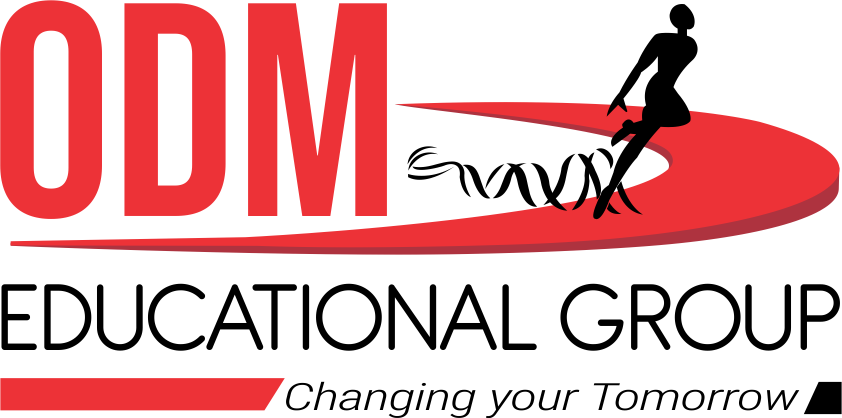 Evaluation Question
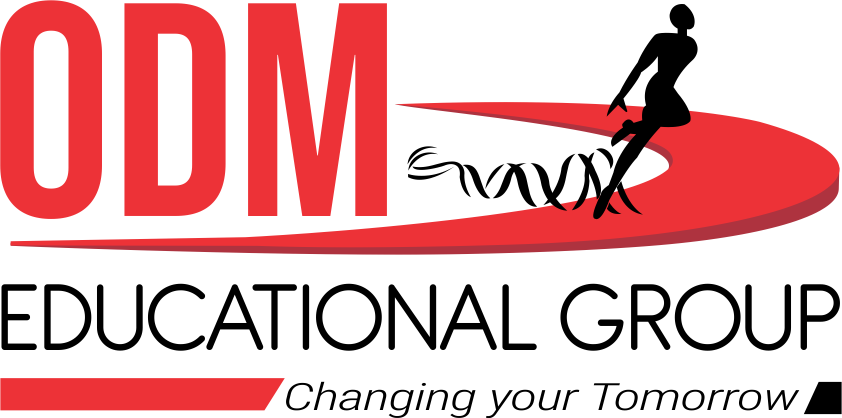 Evaluation Question
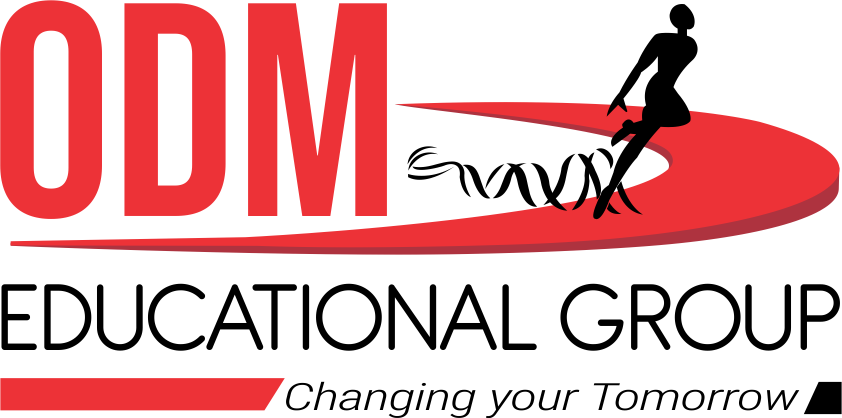 Evaluation Question
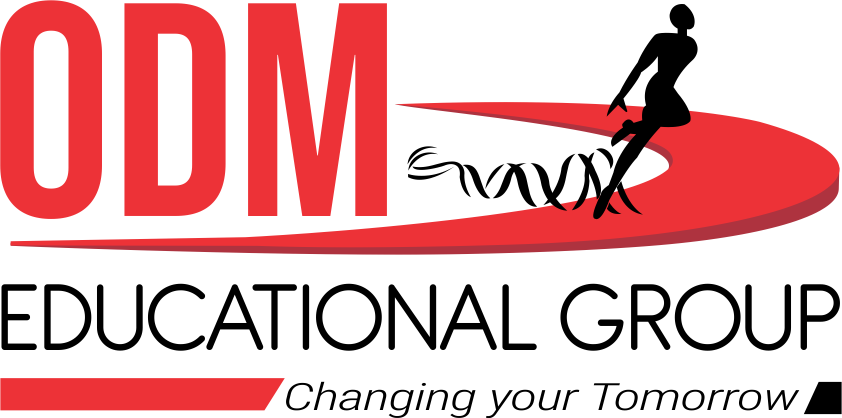 Additional Homework
HW
Ex.
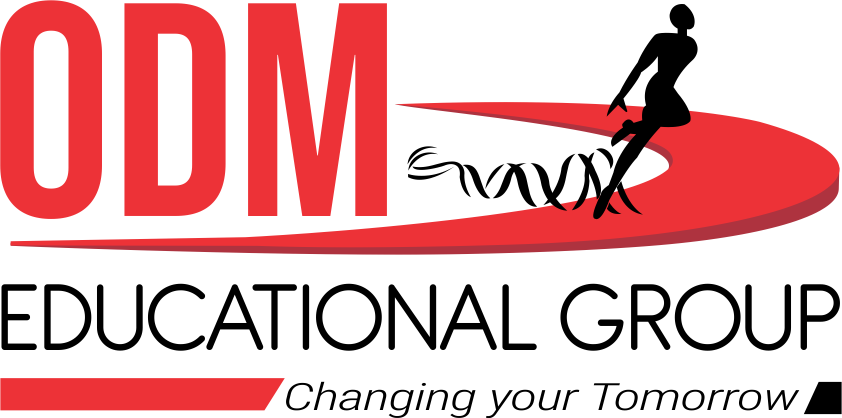 THANKING YOU
ODM EDUCATIONAL GROUP
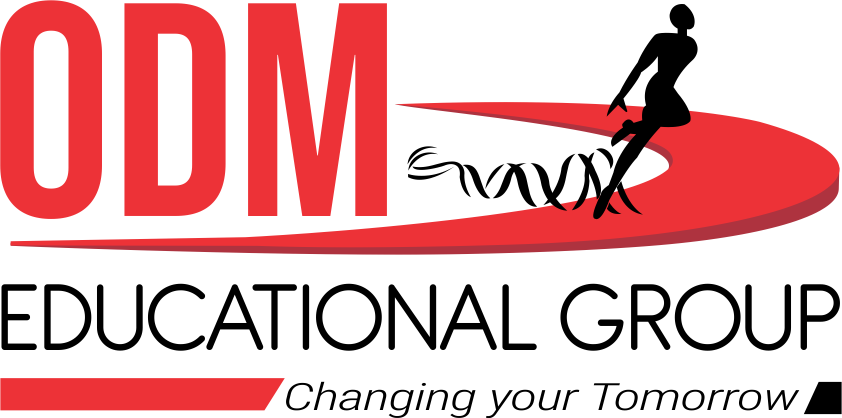